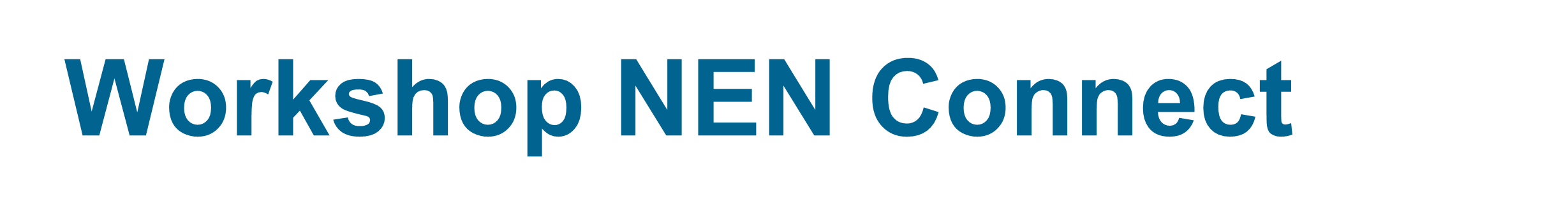 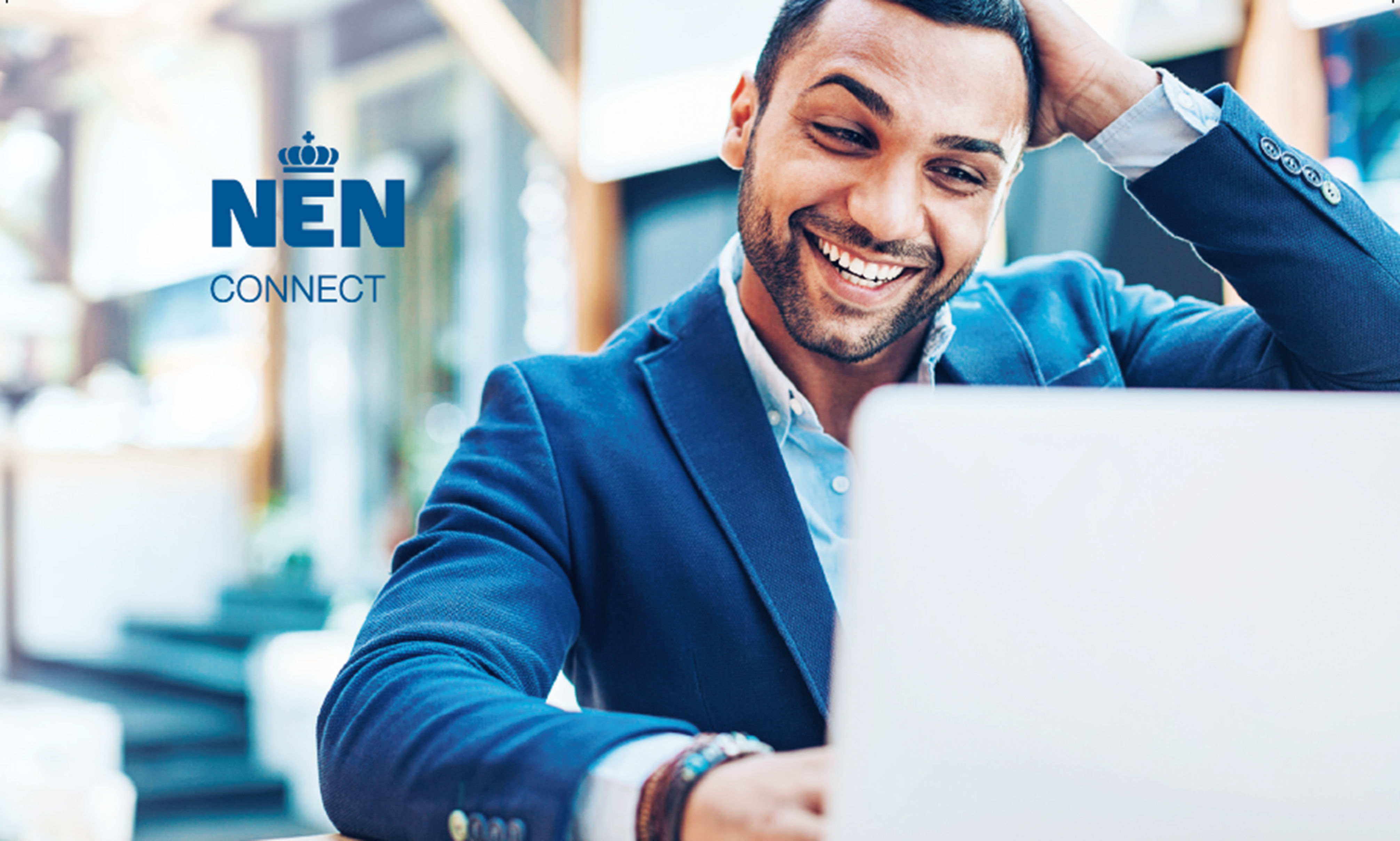 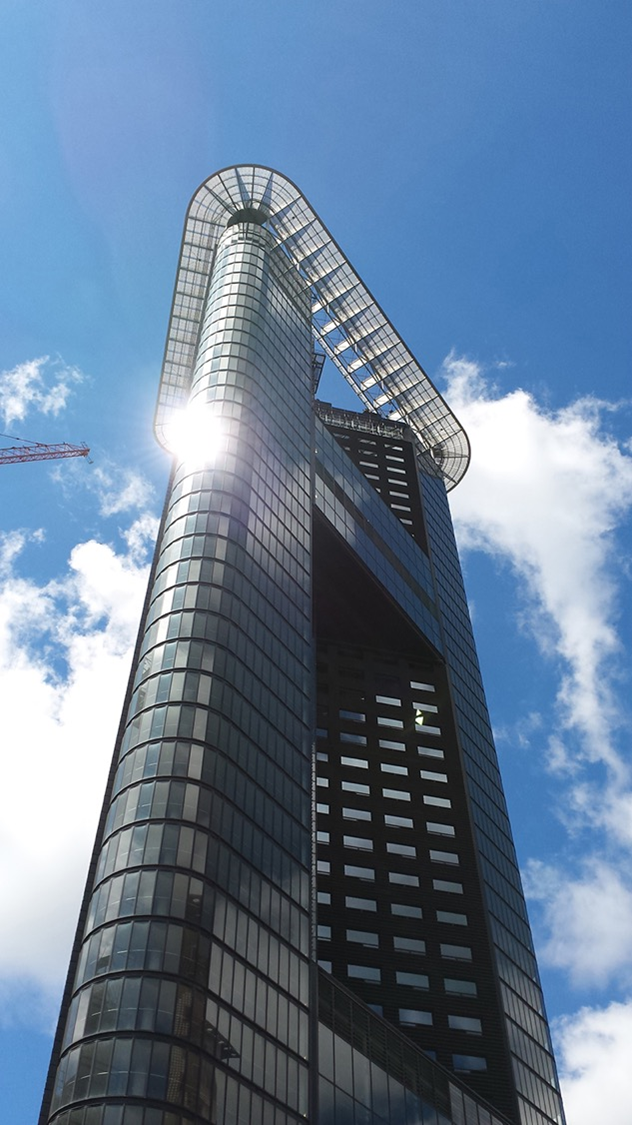 Programma
Korte toelichting NEN en NEN ConnectWie is NEN en wat is NEN Connect 
Demonstratie NEN ConnectHoe werkt NEN Connect voor u als gebruiker of beheerder
Toekomst NEN ConnectOntwikkelingen binnen NEN Connect
Vragen NEN ConnectAntwoord op uw vragen over NEN Connect
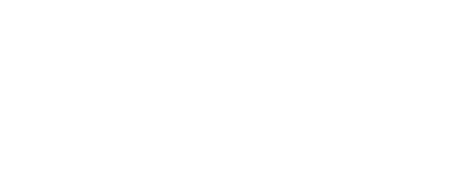 ‘Een betere wereld’, dat is waar NEN naar streeft.
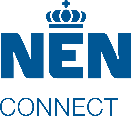 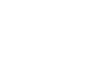 Introductie NEN
Hét kennisnetwerk voor normontwikkeling en normtoepassing 
Onafhankelijk instituut, zonder winstoogmerk
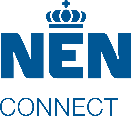 NEN in cijfers
1.400
300
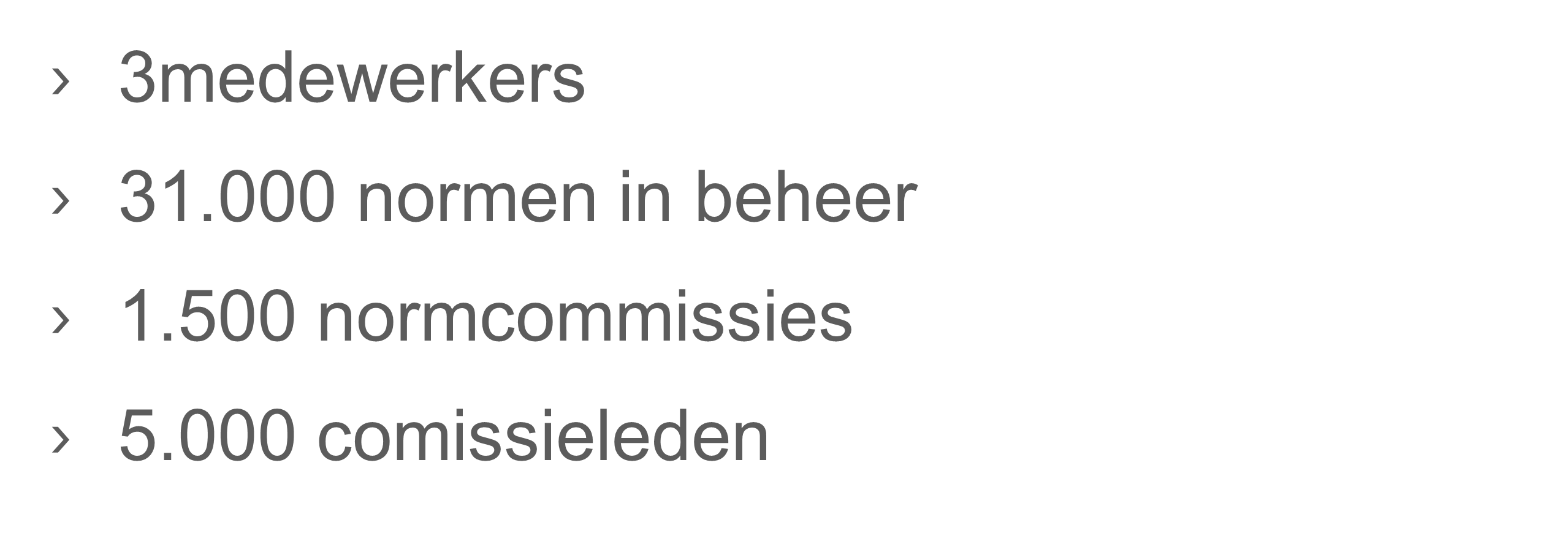 medewerkers
normcommissies
31.000
5.000
commissieleden
Normen in beheer
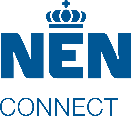 Business Units
Normontwikkeling
Normtoepassing
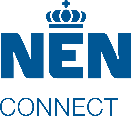 Normontwikkeling
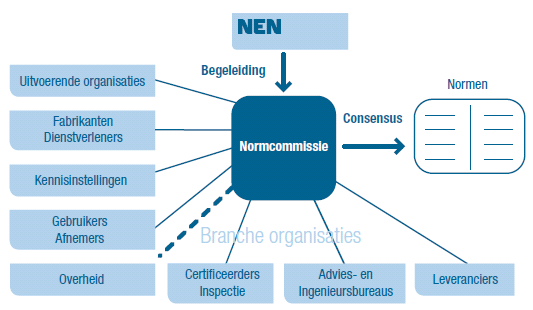 Toegankelijk voor iedereen
Het proces
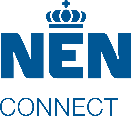 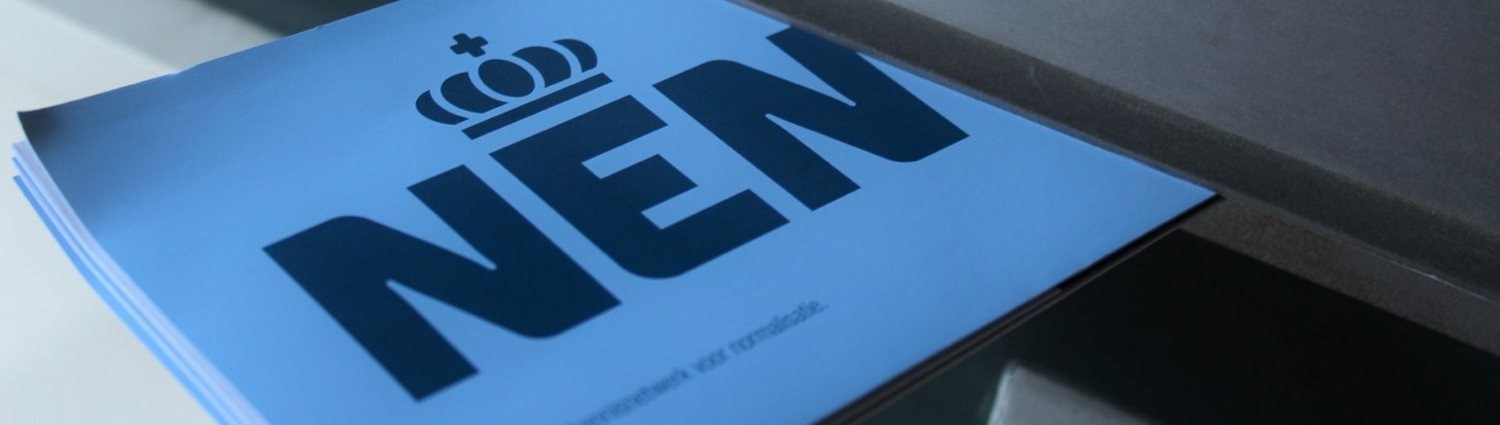 Alle belanghebbenden + consensus  
breed gedragen afspraken
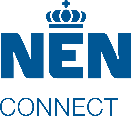 [Speaker Notes: Control data:
25 conversions in 90 day period]
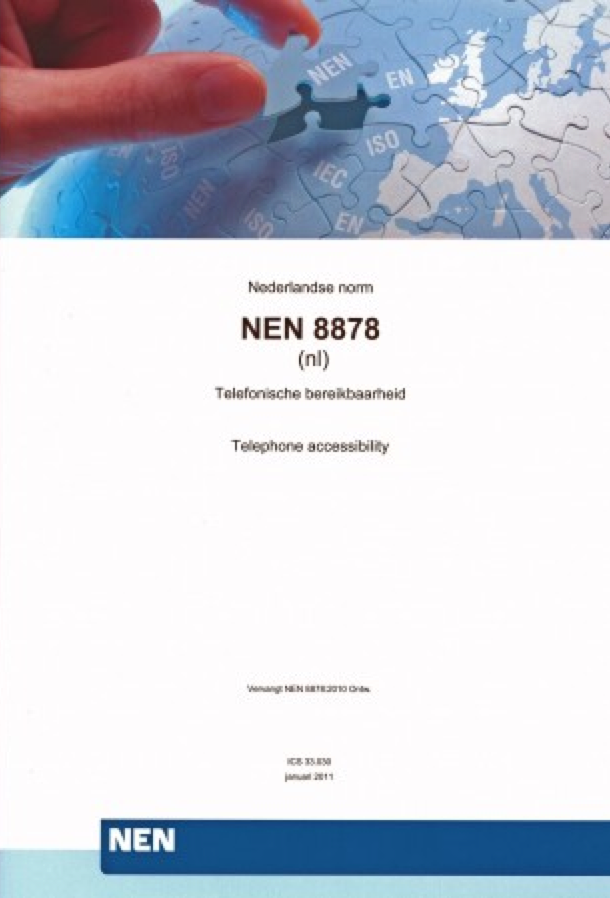 Status van een norm
Privaatrechtelijk document
Soms in regelgeving aangewezen 
Normontwerp voorgelegd aan markt
Constante revisie
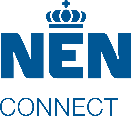 Normtoepassing
Normen 
Papier, pdf, xml

Norminformatieproducten
Praktijkgidsen
Werken met ...
Online databases / webtools
Normmanagement 
NEN Connect

Trainingen
Open-roostertrainingen
Bedrijfstrainingen
E-learning
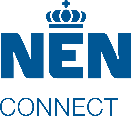 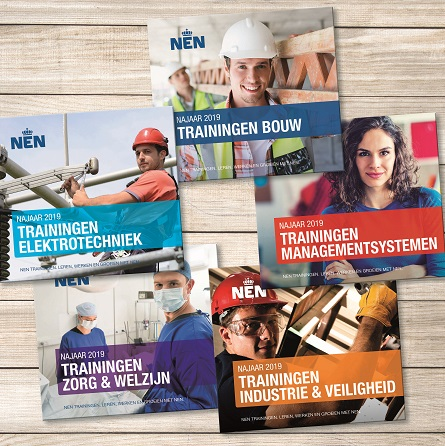 NEN Trainingen
100+ Opleidingen & Cedeo erkend


Van klassikaal tot online trainingen
Open Rooster
Incompany / Bedrijfstraining
E-learning 
Blended
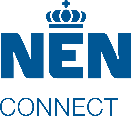 Werken met… en Webtools
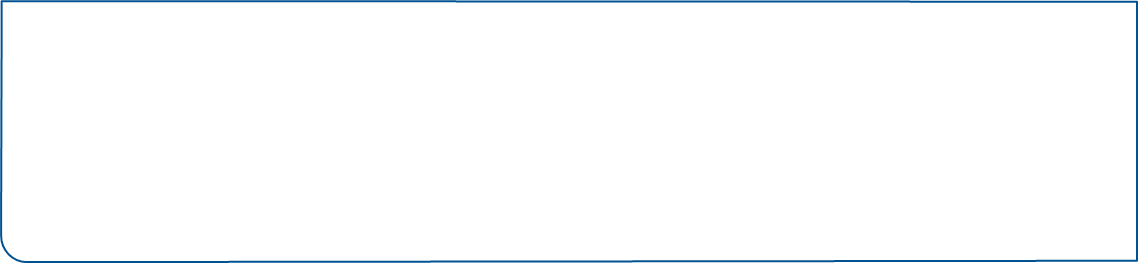 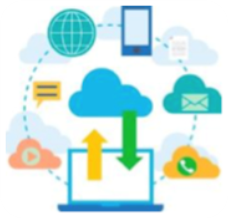 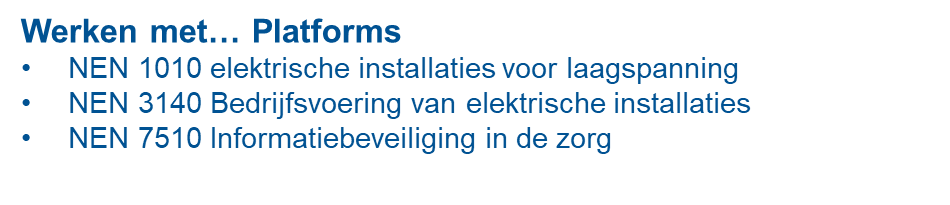 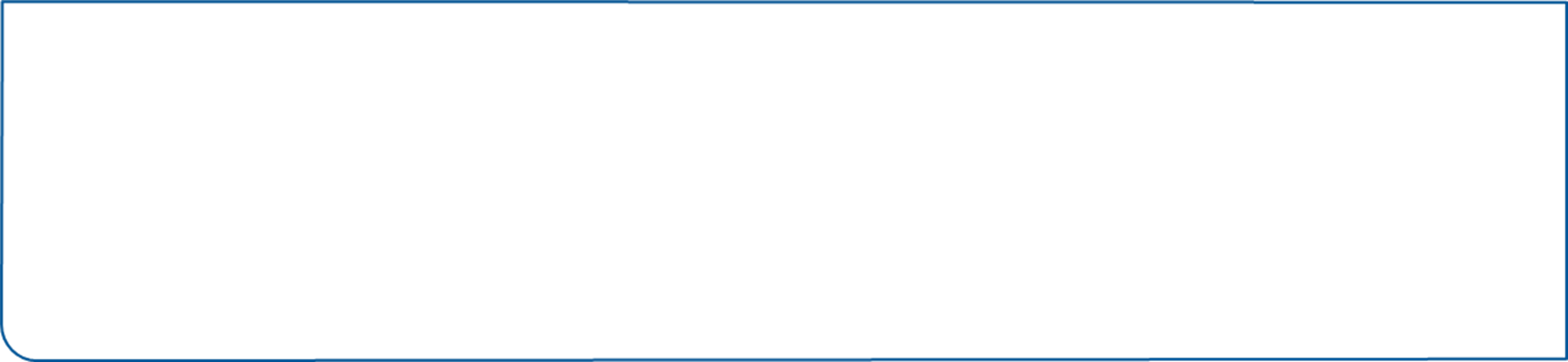 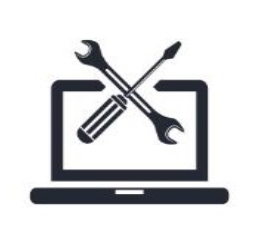 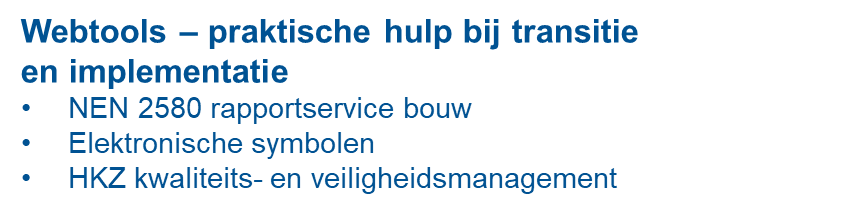 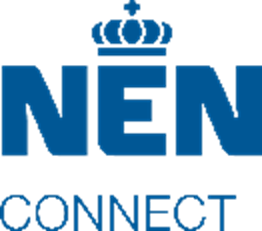 Normtoepassing
Normen 
Papier, pdf, xml

Norminformatieproducten
Praktijkgidsen
Werken met …
Online databases / tools
Normmanagement 
NEN Connect

Trainingen
Open-roostertrainingen
Bedrijfstrainingen
E-learning
Normmanagement 
NEN Connect
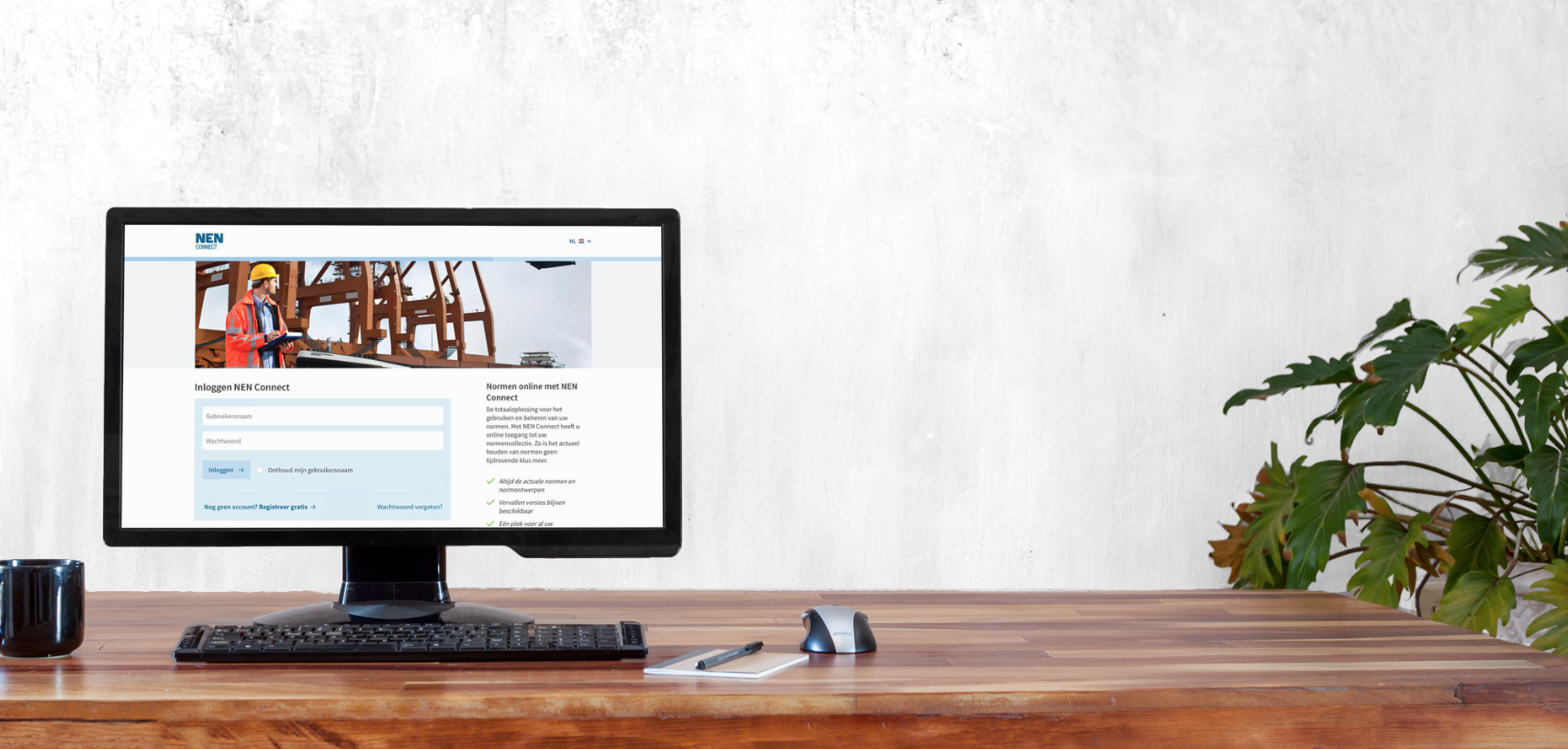 Introductie NEN Connect
Dé online totaaloplossing in het beheren en gebruiken van uw normen
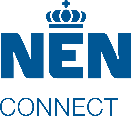 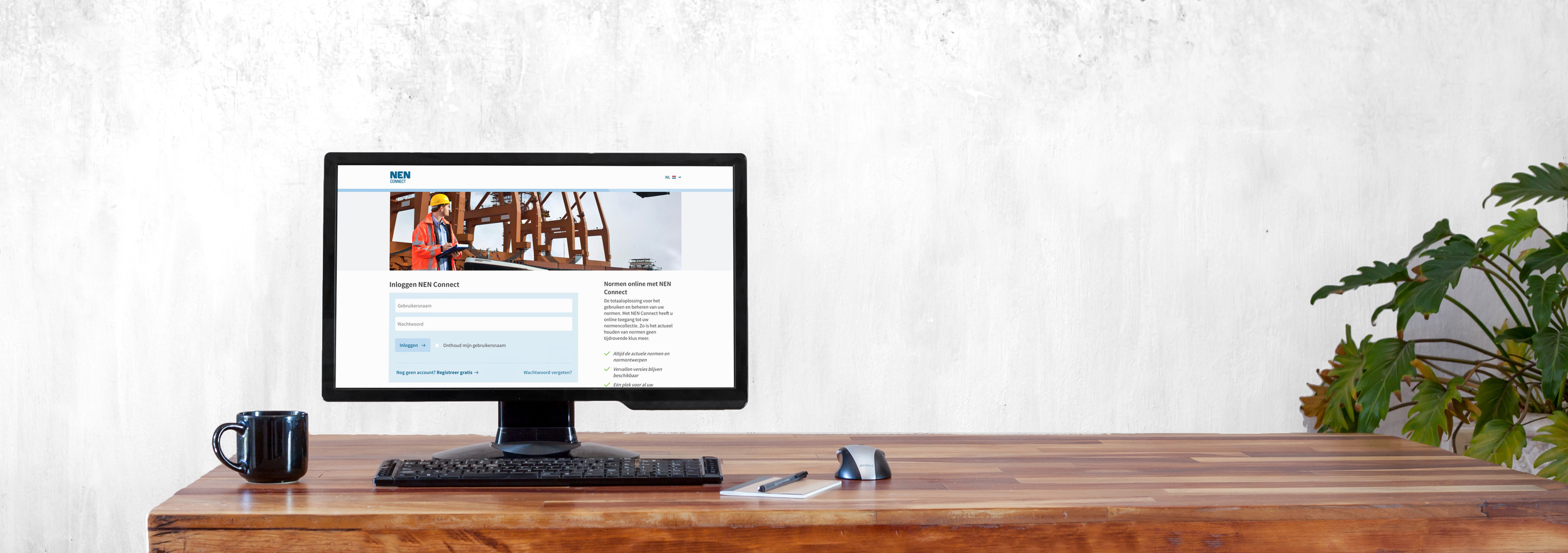 Normen altijd actueel en online
Eenvoudig in gebruik
Regelmatige attendering over uw collectie(s)
Vooraf vastgestelde jaarprijs
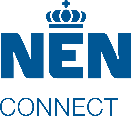 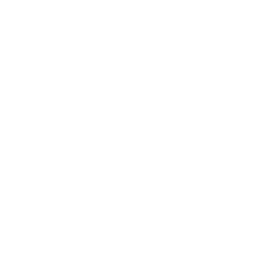 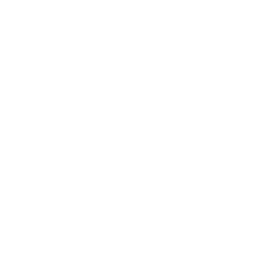 +
KernassortimentPlusassortiment
Standaard beschikbaar in NEN Connect
Op aanvraag beschikbaar in NEN Connect
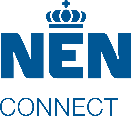 Kernassortiment
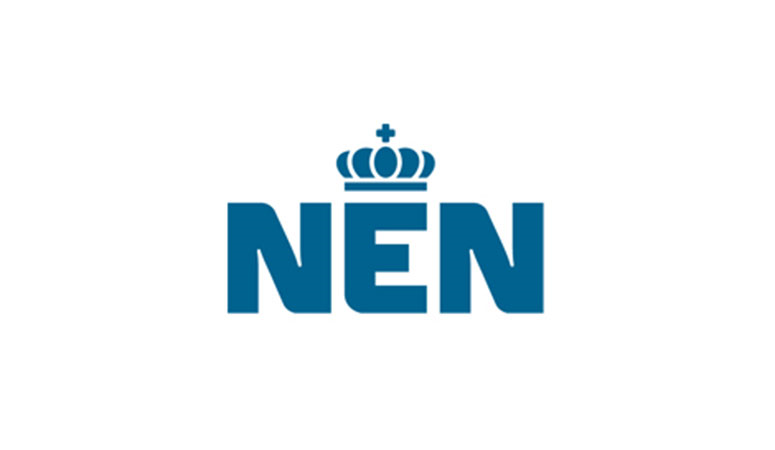 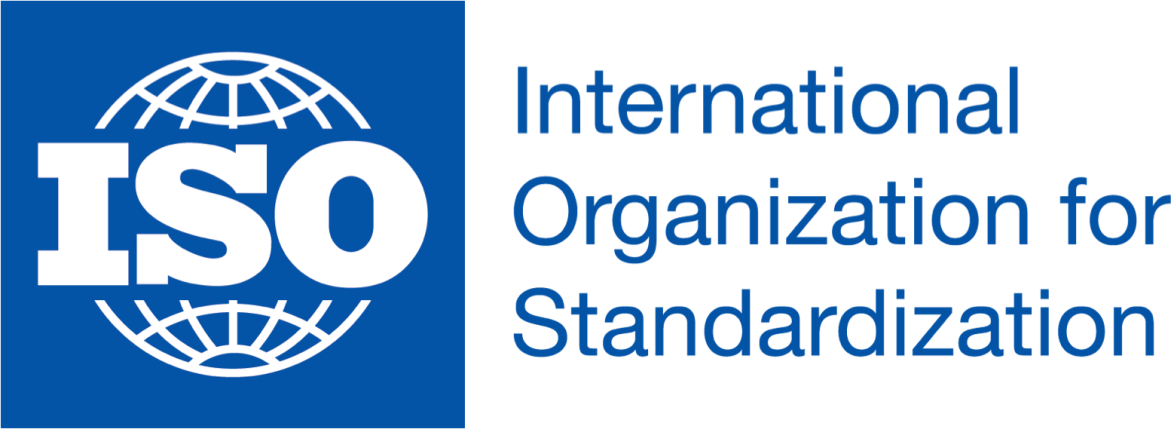 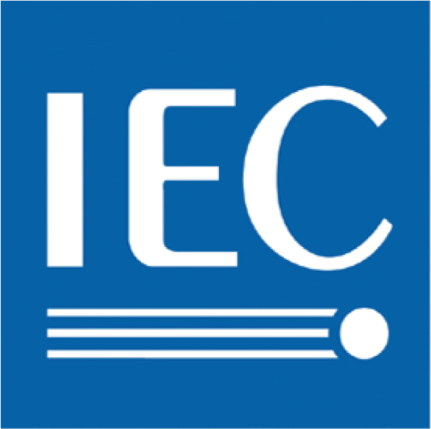 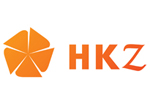 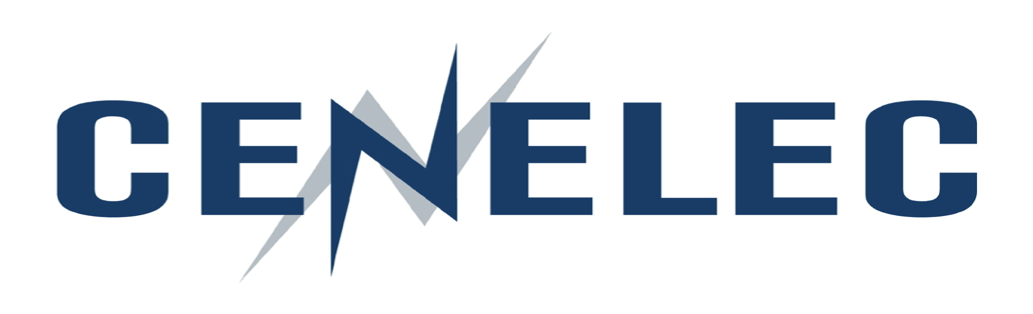 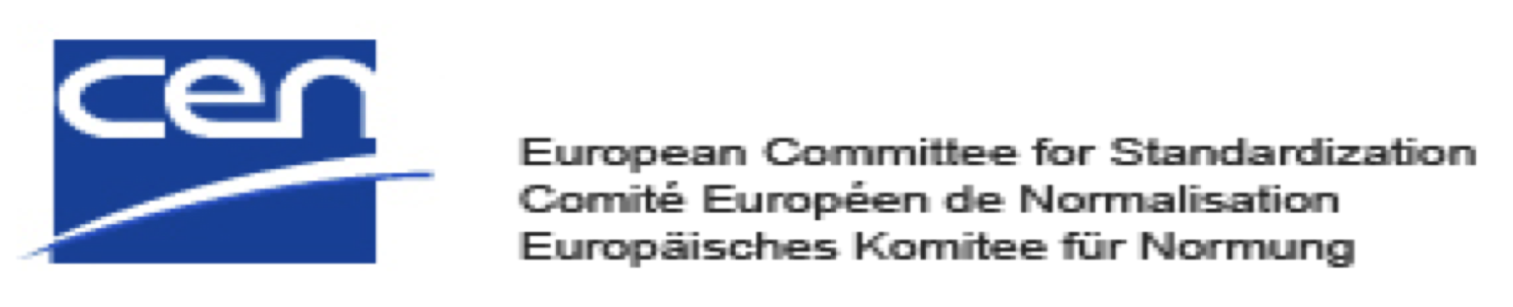 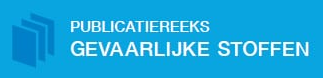 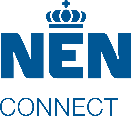 Plusassortiment
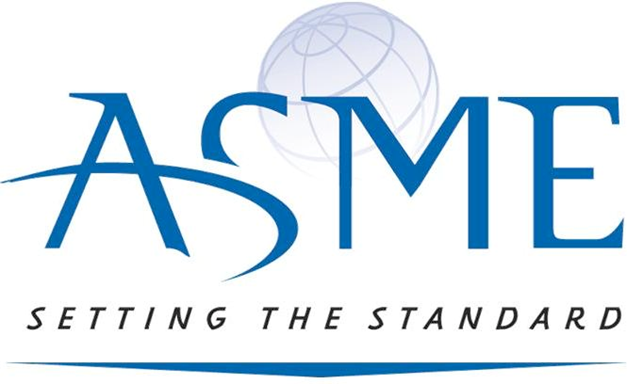 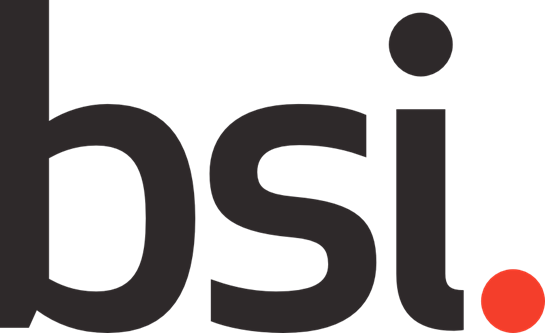 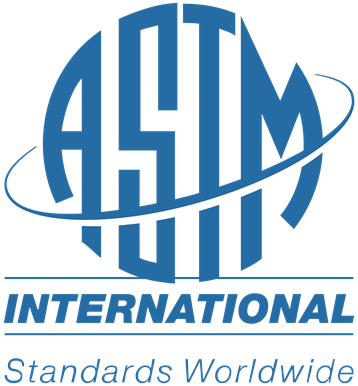 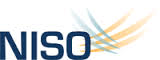 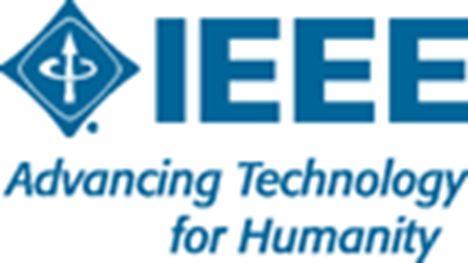 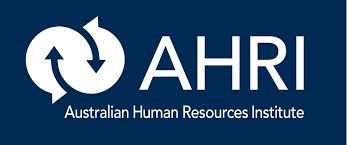 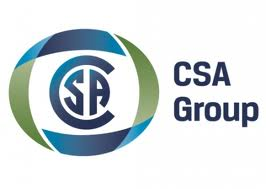 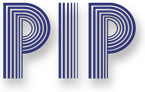 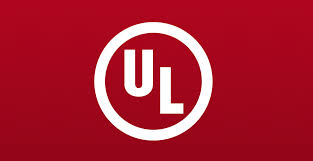 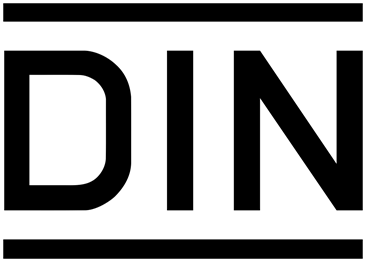 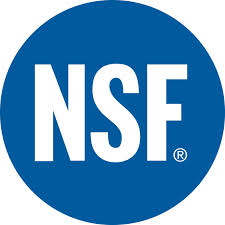 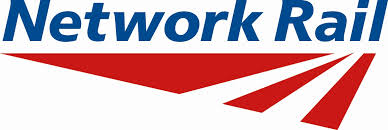 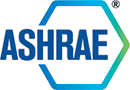 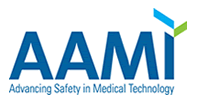 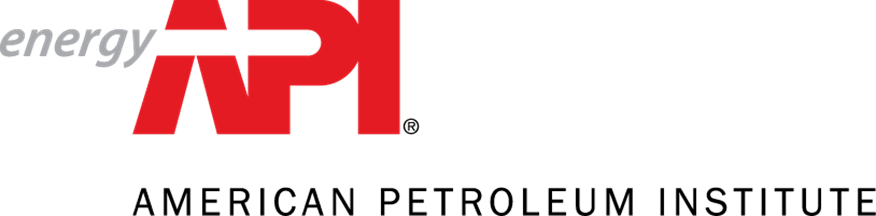 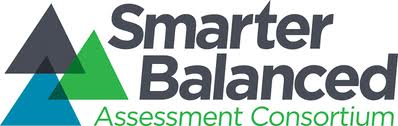 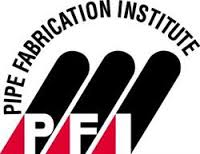 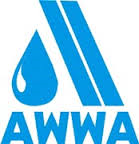 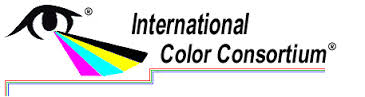 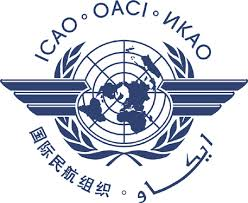 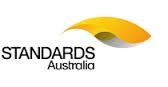 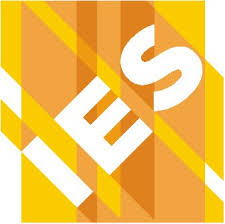 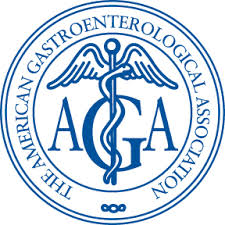 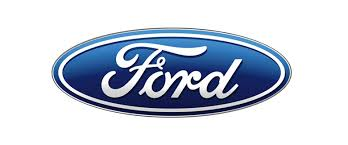 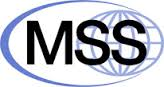 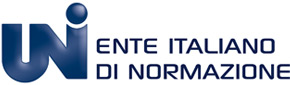 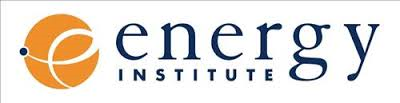 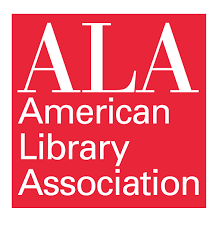 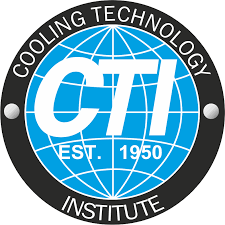 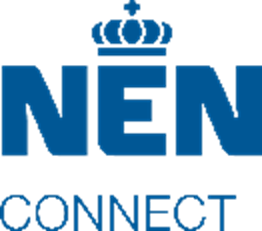 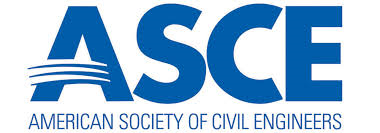 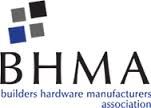 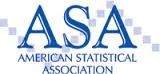 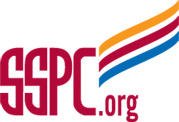 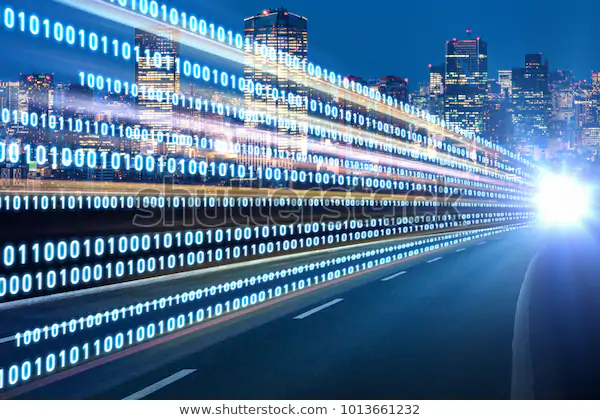 Verschillende mogelijkheden NEN Connect
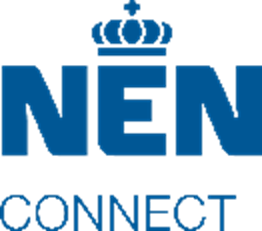 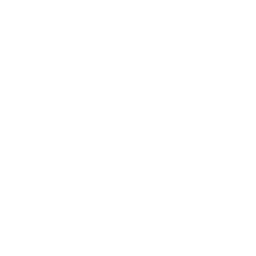 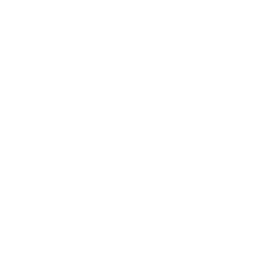 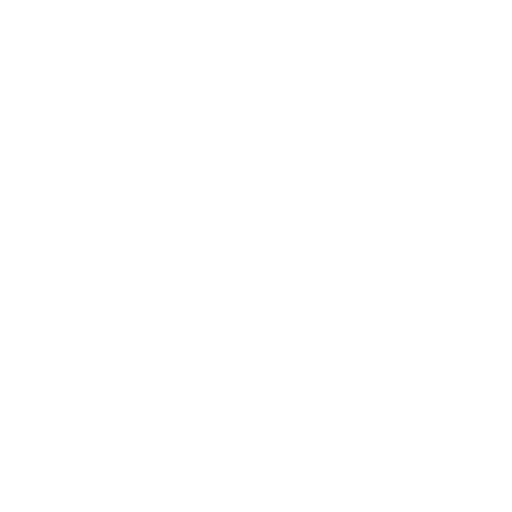 MaatwerkStandaardAttendering
Zelf uw normencollectie samenstellen

Vaste collectie op basis van sectoren/gebieden

Altijd op de hoogte van de status van uw normencollectie
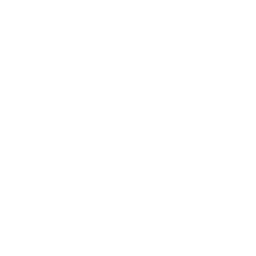 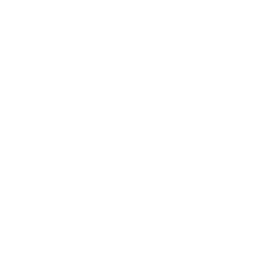 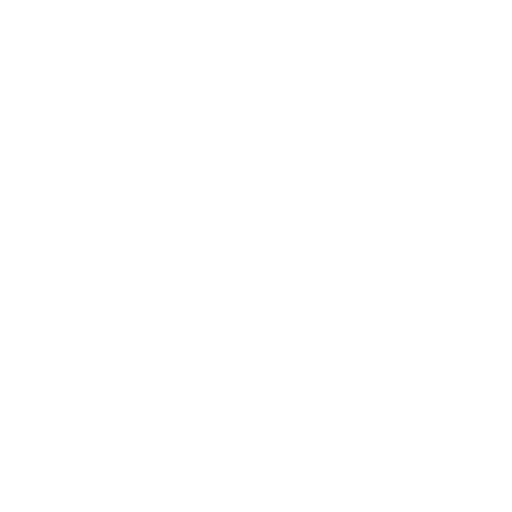 MaatwerkStandaardAttendering
Zelf uw normencollectie samenstellen

Vaste collectie op basis van sectoren/gebieden

Altijd op de hoogte van de status van uw normencollectie
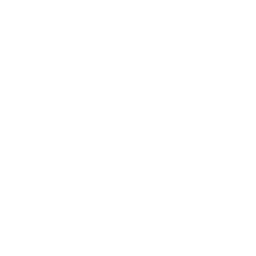 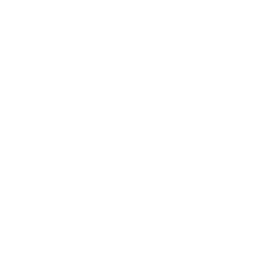 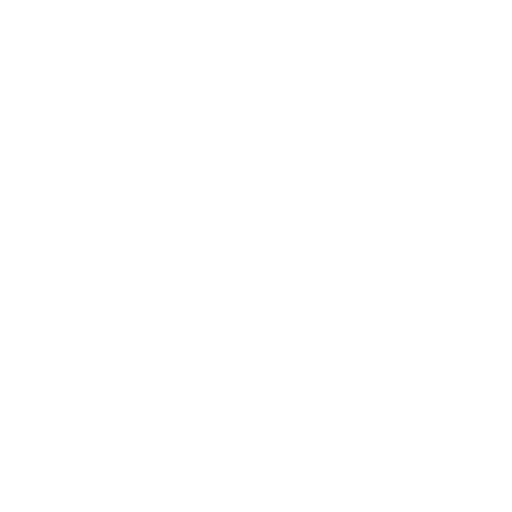 MaatwerkStandaardAttendering
Zelf uw normencollectie samenstellen

Vaste collectie op basis van sectoren/gebieden

Altijd op de hoogte van de status van uw normencollectie
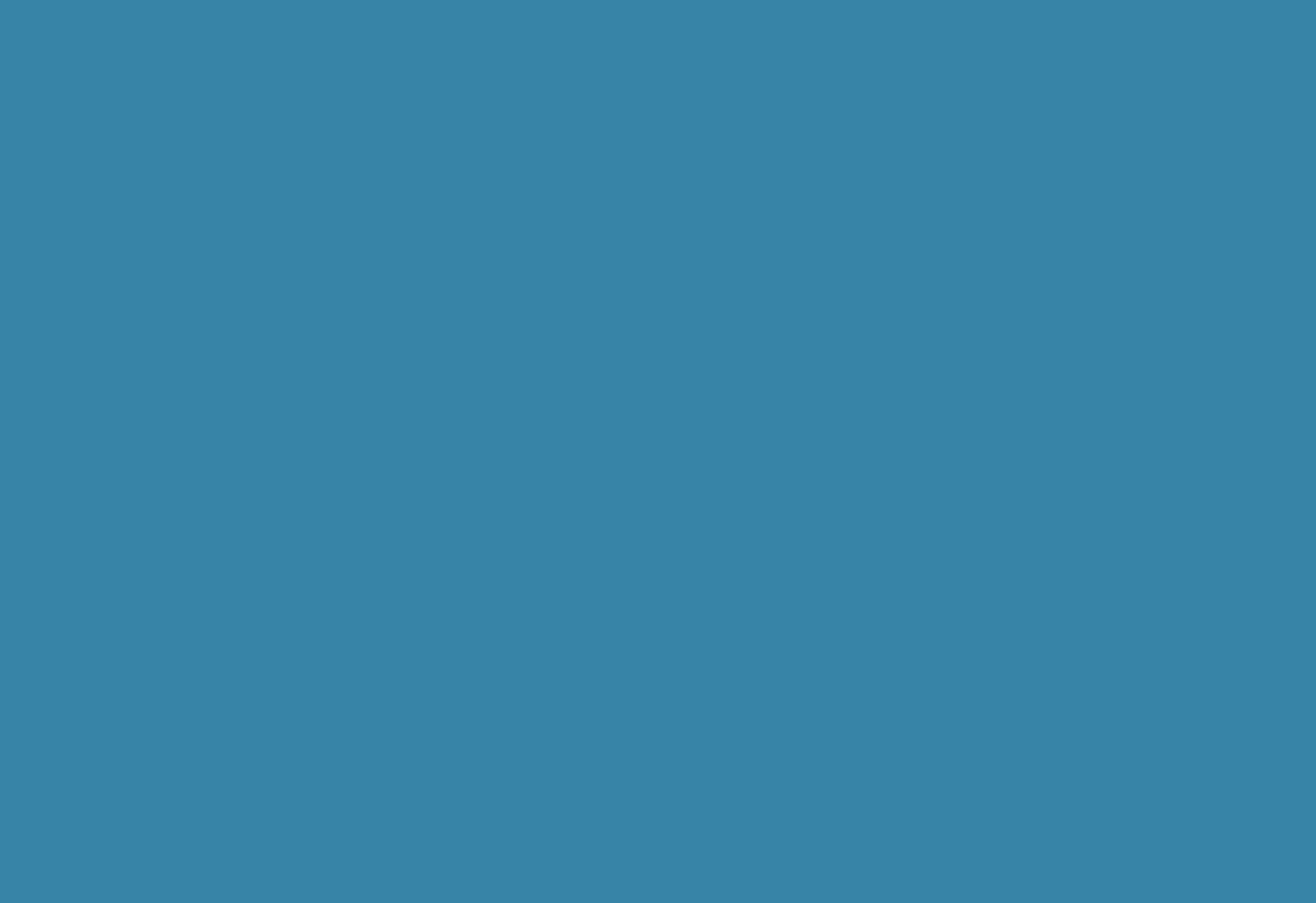 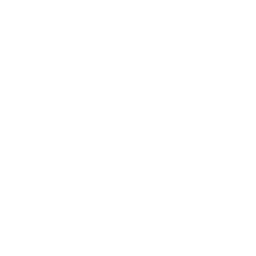 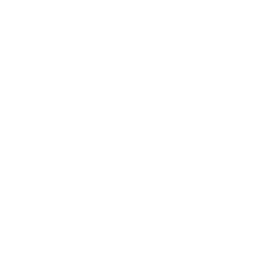 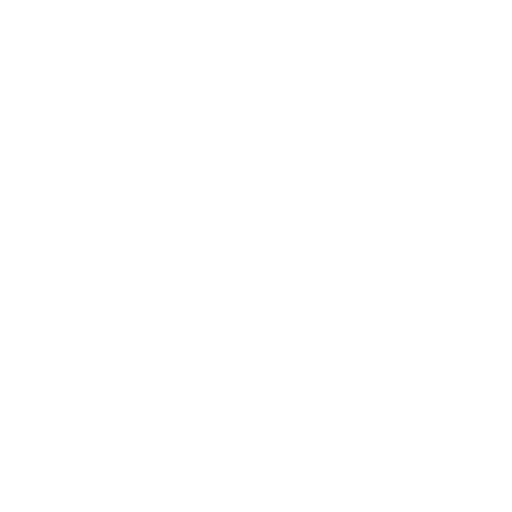 MaatwerkStandaardAttendering
Zelf uw normencollectie samenstellen

Vaste collectie op basis van sectoren/gebieden

Altijd op de hoogte van de status van uw normencollectie
Extra in NEN Connect

 Bedrijfsdocumenten
 Redline module
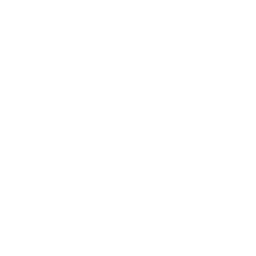 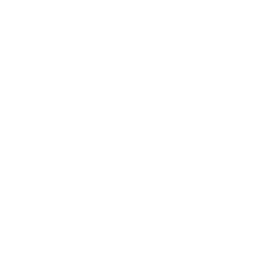 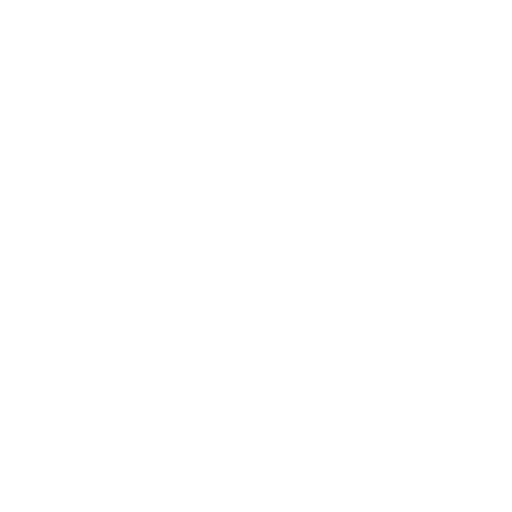 MaatwerkStandaardAttendering
Zelf uw normencollectie samenstellen

Vaste collectie op basis van sectoren/gebieden

Altijd op de hoogte van de status van uw normencollectie
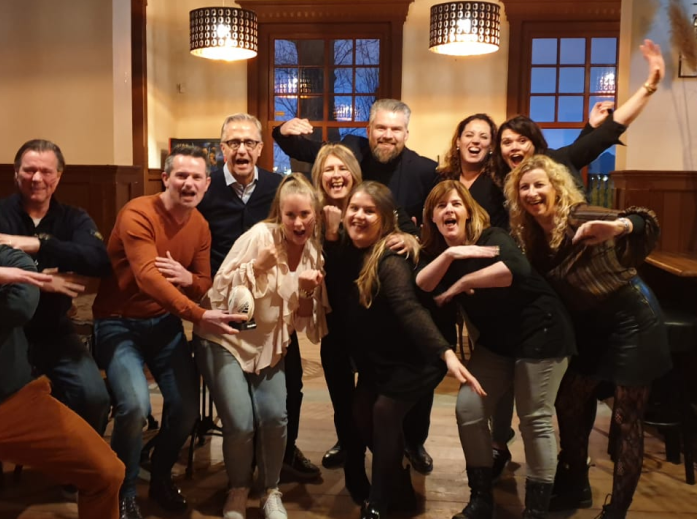 Demonstratie NEN Connect
Heeft u vragen?
Vermeld ook uw naam en bedrijfsnaam
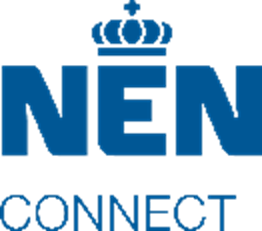